Ministry of Finance of the Azerbaijan Republic State Treasury Agency
Evolution of the Treasury System of the Azerbaijan Republic
June 2016
Kishinev
Ministry of Finance of the Azerbaijan Republic State Treasury Agency
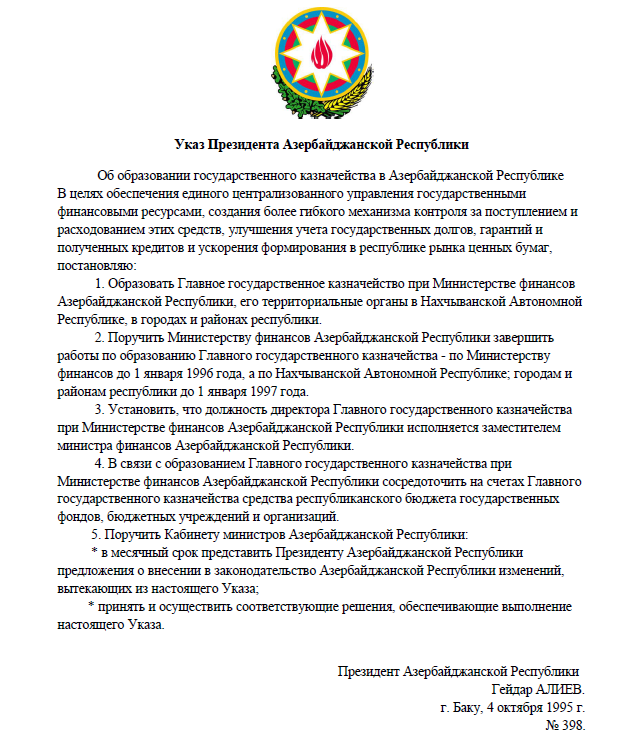 Decree of the President of the Azerbaijan Republic                      “On Establishment of the State Treasury in the Azerbaijan Republic” 
As of October 04, 1995
Functions of the Treasury
To participate on the annual basis, in preparation of the State and consolidated budget for the next year and for three years ahead, to prepare reports on cash execution of the budget
To ensure methodological guidance on organization of accounting and reporting for treasury transactions related to execution of the State Budget
To ensure financing of expenses of the approved State Budget depending on revenues of the State Budget and taking into consideration the budget deficit
To use specified sources of financing (liquid funds) to cover the budget deficit
To create accountability in order to ensure transparency in use of public finance in institutions and organizations funded from the State Budget
To prepare a consolidated report on execution of the State Budget
To provide for funding of events and for control over cash execution of off-budgetary funds, taking into consideration approved estimates
To register in treasury books goods, works and services acquired by budget entities. 
Other functions
Implemented reforms
ELECTRONIC PAPER FLOW
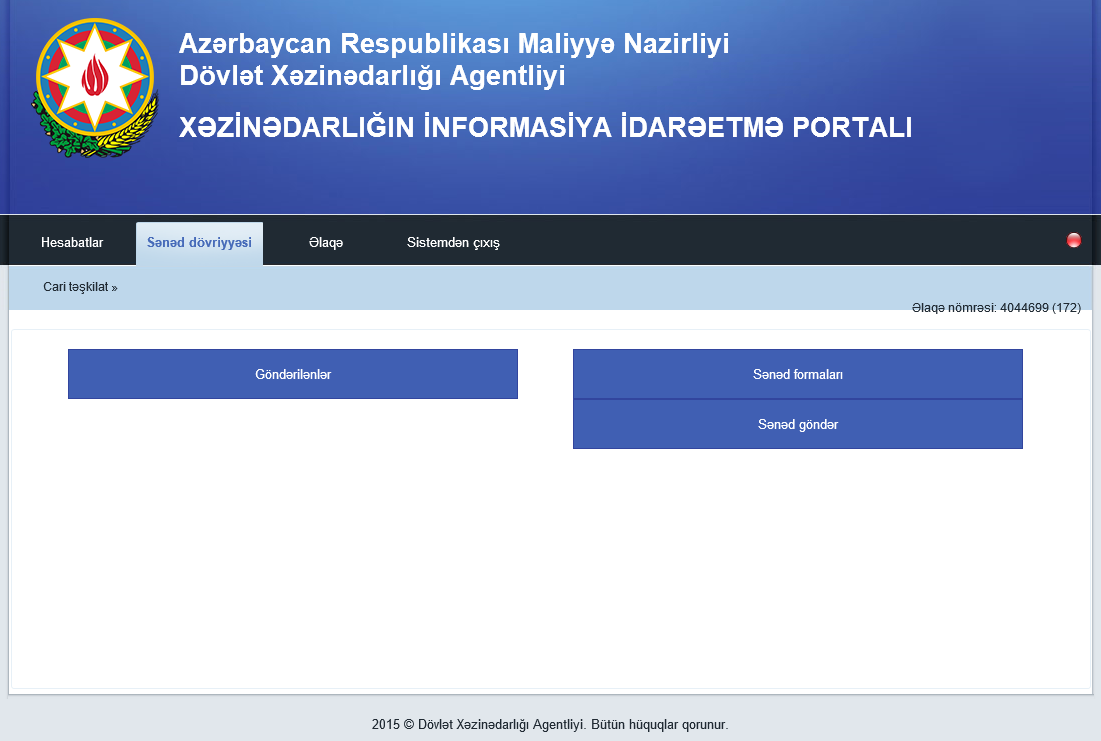 Integration of systems
“Financial and Accounting Reports in Budget Entities” and “Treasury Management Information System”
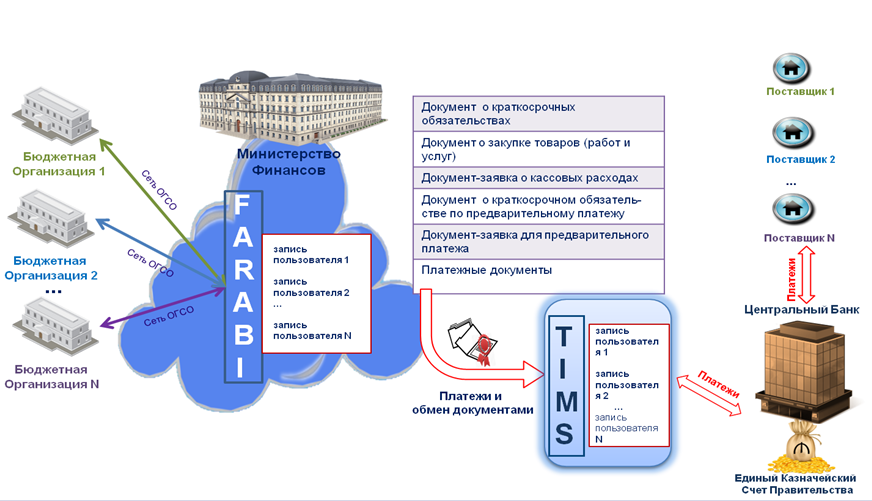 Plans for Future Development
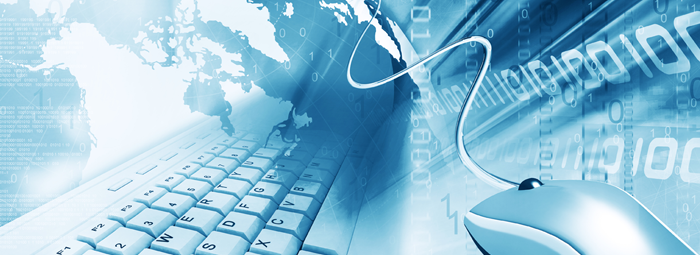 Connecting budget entities to TMIS

Development and transition to FMIS on the basis of TMIS

Maintenance of accounting in TMIS

Calculation of payroll in TMIS

Human resource management

On-line connection of the foreign currency SWIFT terminal
Tasks
Reorganization of the structure of the Central Treasury in connection with automation of the treasury control functions
Revision of the organizational structure of treasury regional bodies
Redistribution of functions between the Treasury and budget entities
Expansion of the treasury services outreach
Studying experience of other countries
Training of specialists
Employees of budget entities
Employees of the Ministry of Finance
Technical support
Software
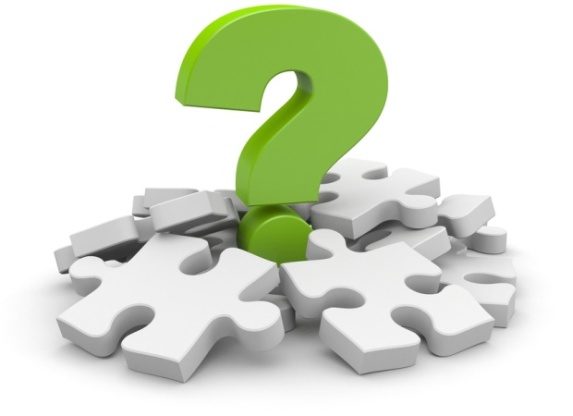